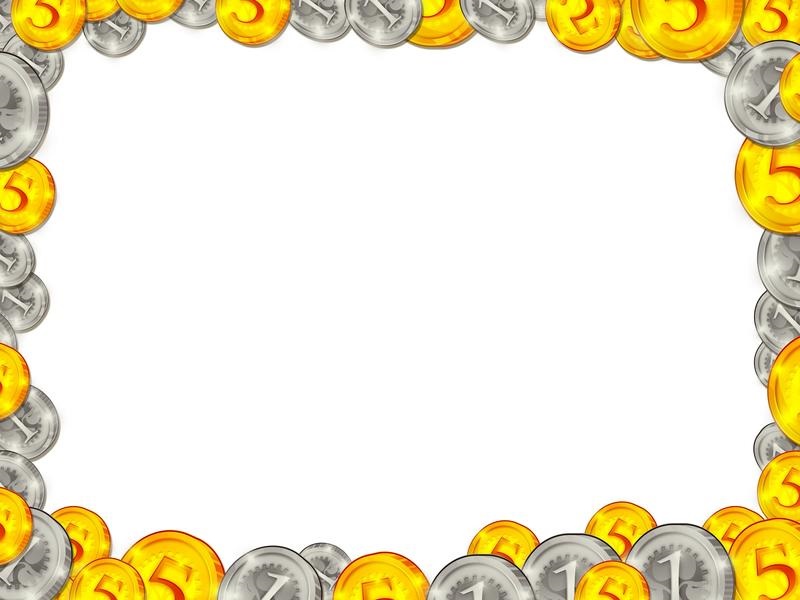 Электронный образовательный маршрут для родителей «Первые шаги по ступенькам финансовой грамотности»
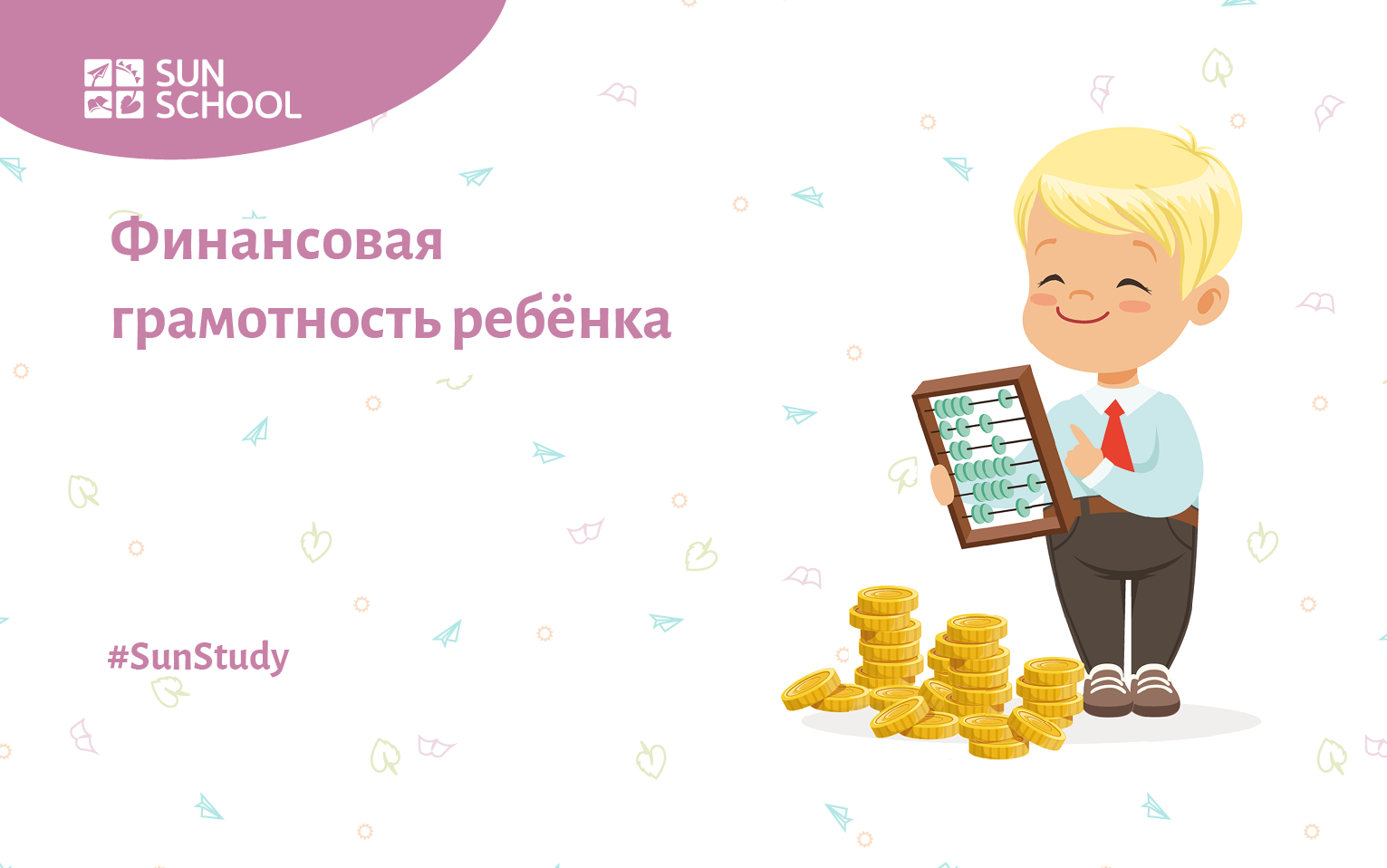 Подготовили воспитатели младшей группы №4 «Ягодки»
Дьячкова Н.В. И Мамитова Н.В.
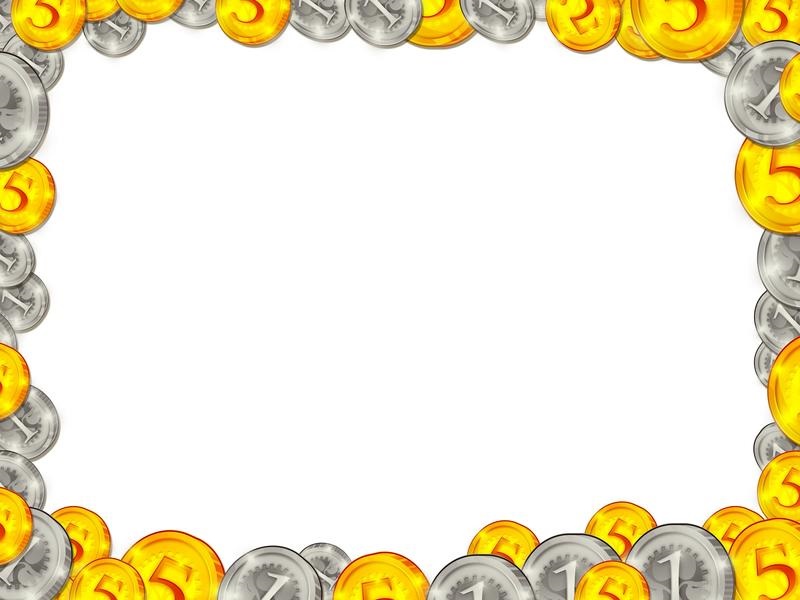 Уважаемые родители!
Что мы с Вами думаем о деньгах? Для нас, взрослых, деньги – это лишь средство платежа. Они нужны нам для того, чтобы удовлетворять наши потребности. Другими словами, деньги не имеют смысла, если на них ничего нельзя купить.
У детей изначально нет никакого отношения к деньгам. Они не знают их стоимости, не понимают, что все товары и услуги оплачиваются деньгами. Поэтому тему денег в младшем дошкольном возрасте лучше всего начинать с бережного отношения к игрушкам, вещам, подаркам. Сами деньги постепенно станут символом того, что приносит им благо.
Огромное влияние на формирование отношения ребенка к деньгам оказывает воспитание в семье. Все начинается с того момента, когда ребенок впервые получает в руки монеты или купюры. Многие считают, что незачем ребенку в столь юном возрасте давать деньги в руки. Но нельзя научиться плавать, стоя на берегу, также происходит и с деньгами. Навыки правильного и рационального отношения к деньгам должны совершенствоваться в практике.
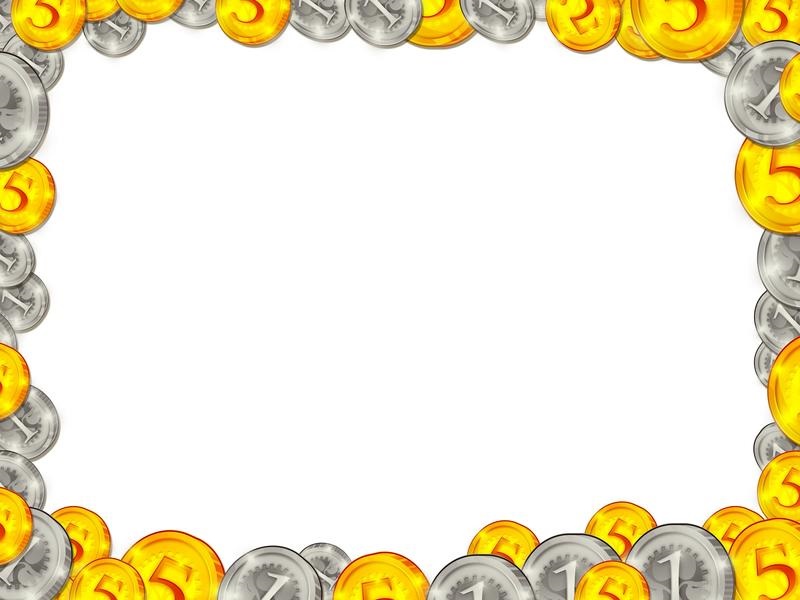 Предлагаем Вашему вниманию электронный образовательный маршрут «Первые шаги по ступенькам финансовой грамотности», который не только расширит представления Вашего ребенка о деньгах, их значении, но и даст возможность Вам и вашему малышу провести время с пользой! Может быть, и Вы узнаете еще больше о том, как научить ребенка грамотно относиться к деньгам!
УСПЕХОВ  ВАМ!
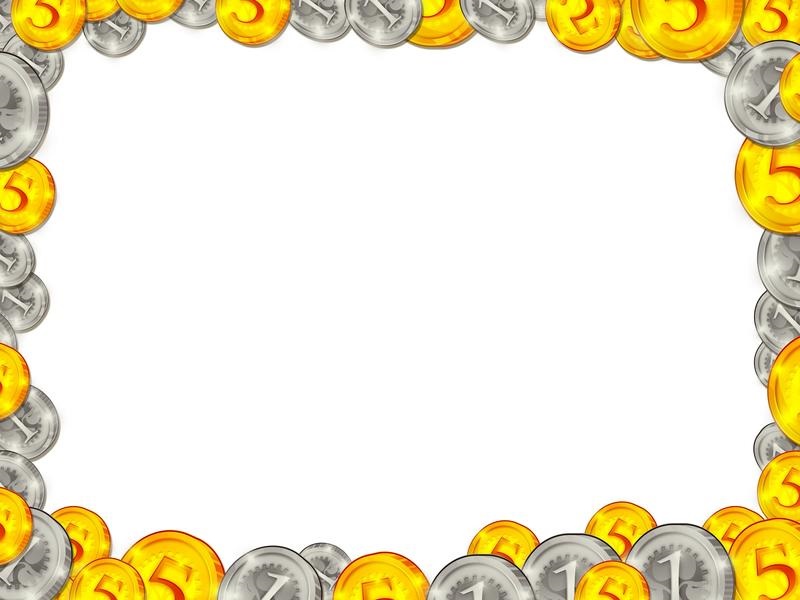 ШАГ 1. «Почитайте!»Прежде чем начать говорить с ребенком о деньгах, советуем вместе с ним почитать и побеседовать о том, что такое деньги, зачем они нужны, как с ними нужно обращаться.Цель: обогащение словарного запаса ребенка, активизация пассивного словарного запаса, упражнение в умении отвечать на вопросы по тексту.
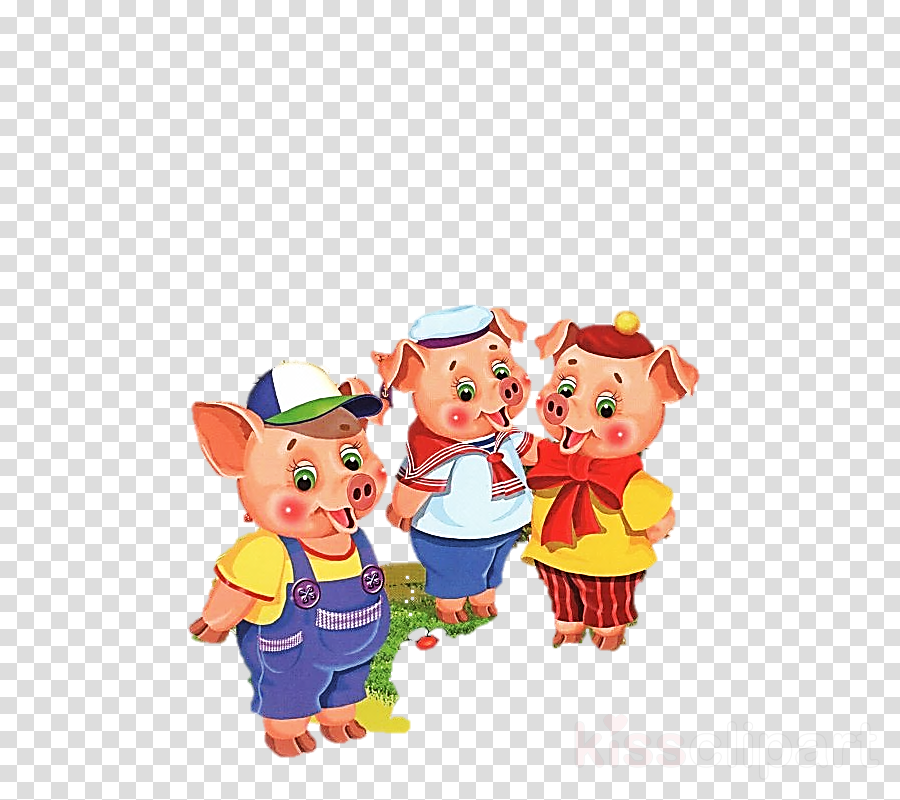 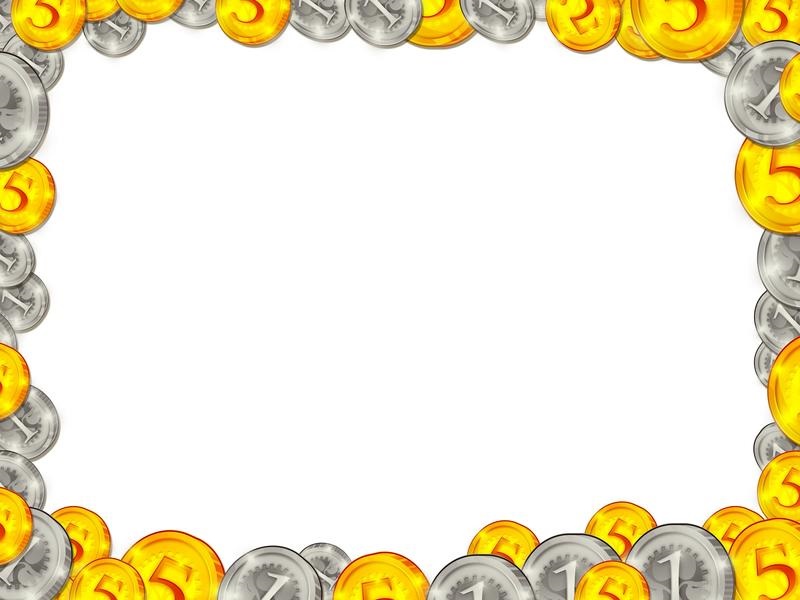 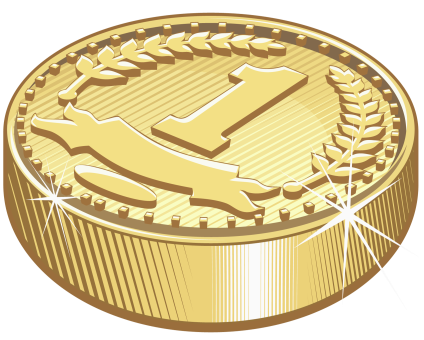 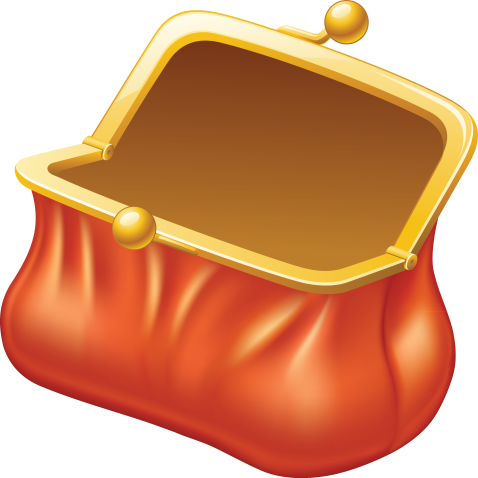 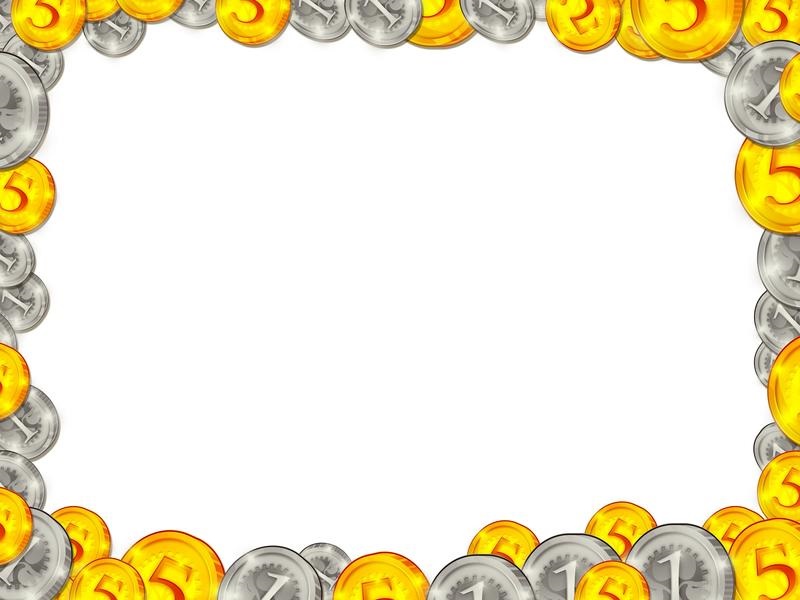 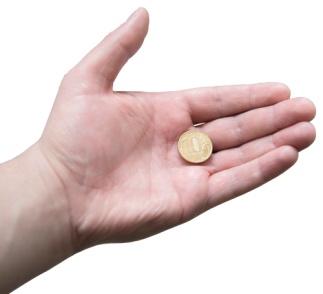 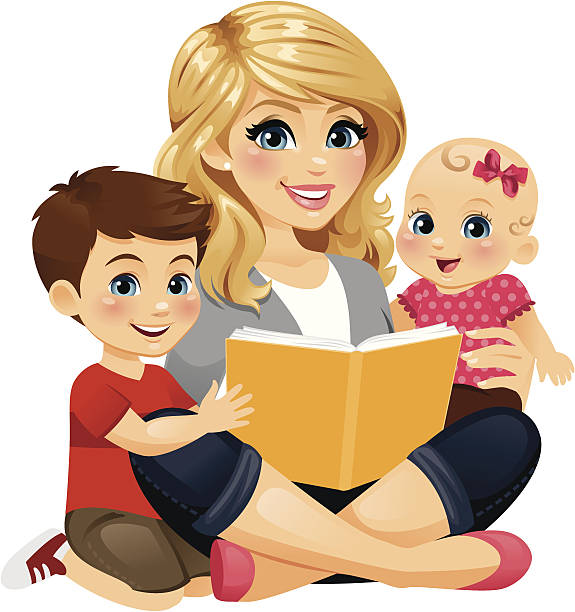 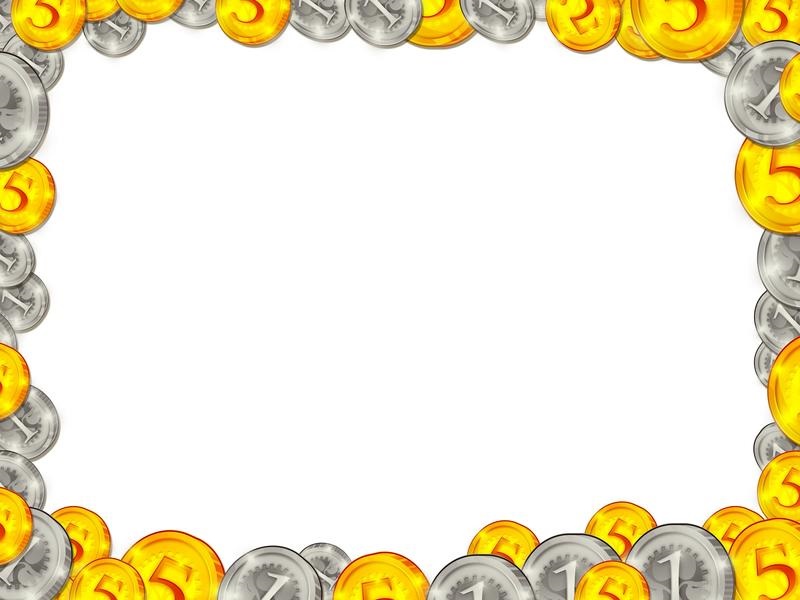 ШАГ 2. «Посмотрите!»Посмотрите увлекательные и познавательные видеоролики, которые помогут Вашему ребенку лучше узнать о том, что такое деньги, семейный бюджет, что можно купить за деньги.Цель: расширение представлений ребенка о деньгах, их видах, назначении денег, активизация пассивного словаря.
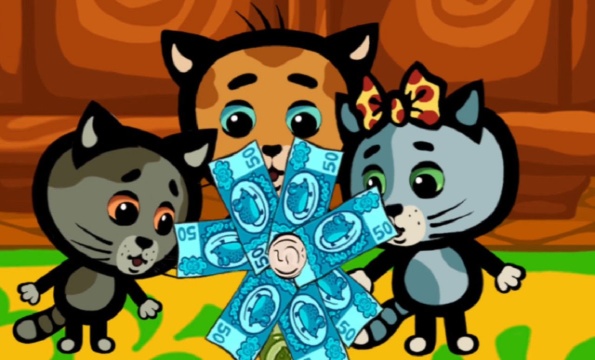 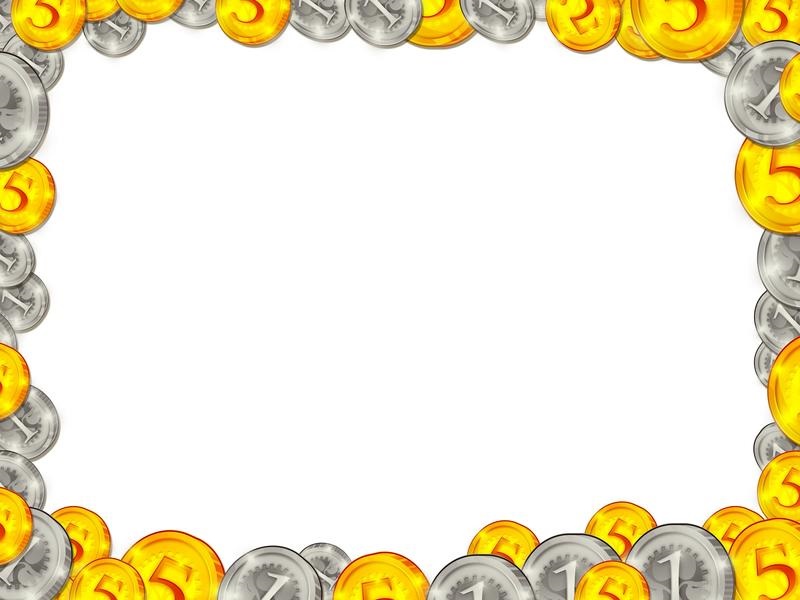 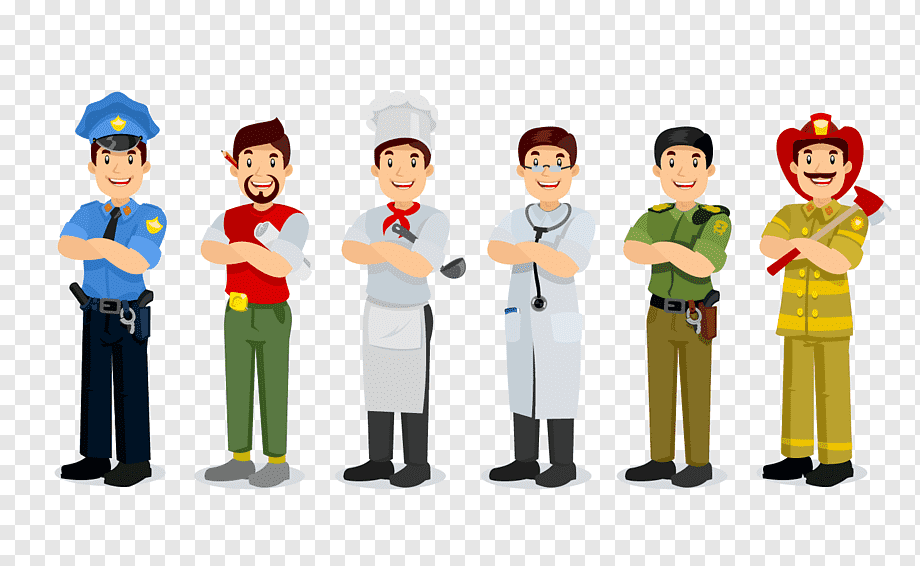 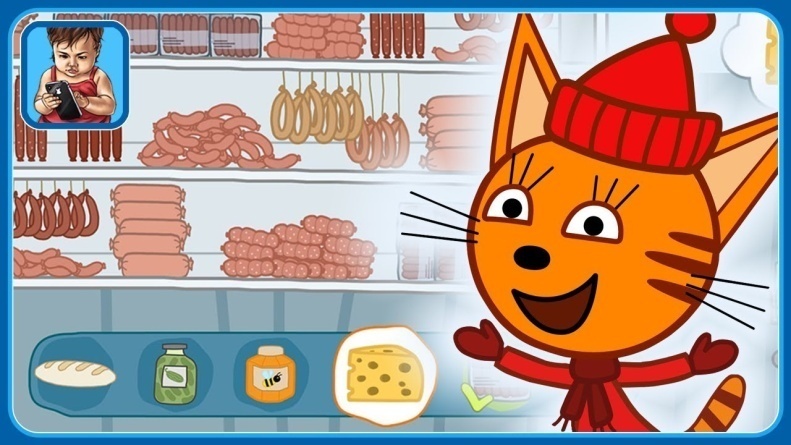 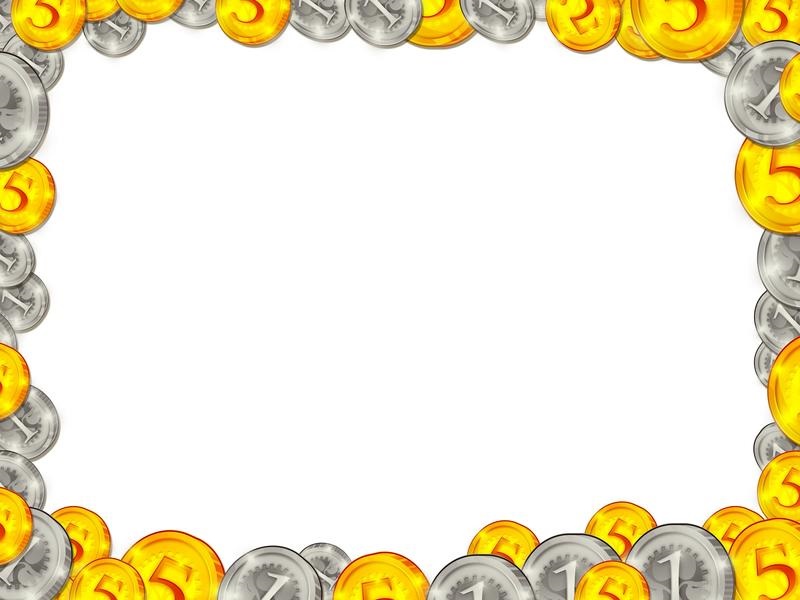 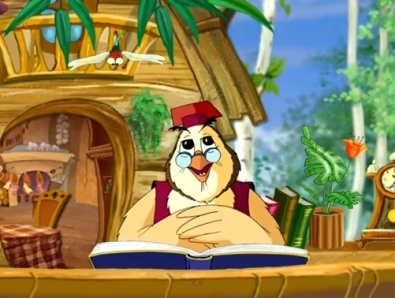 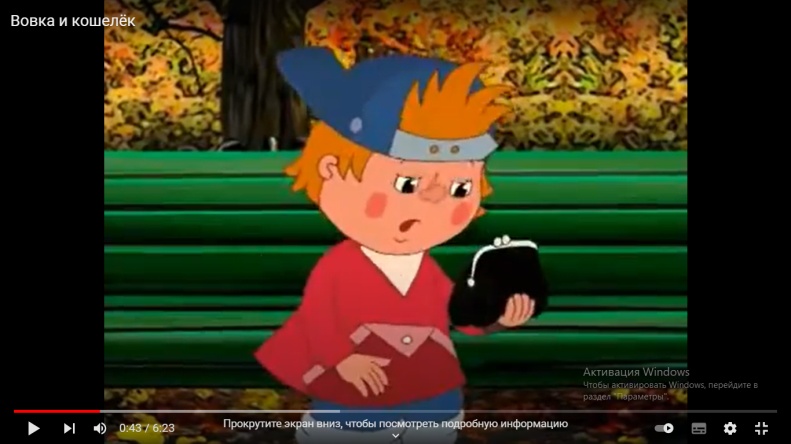 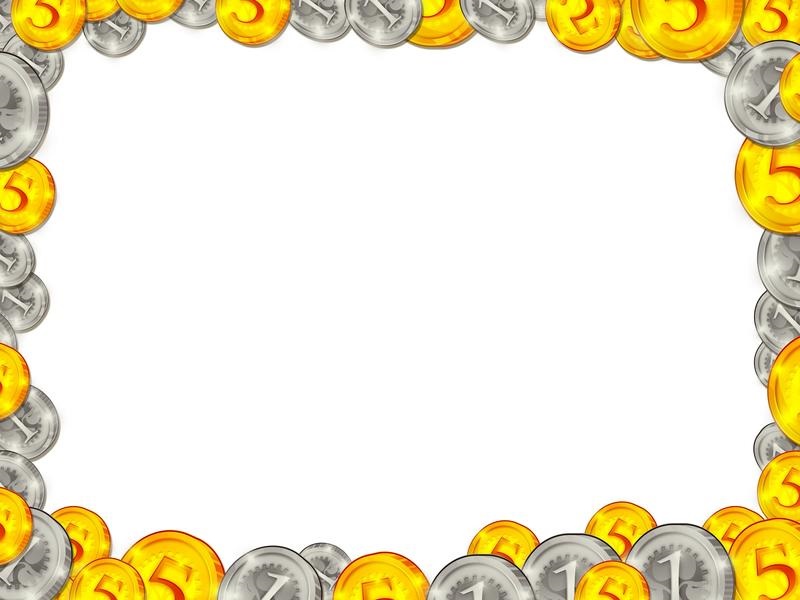 ШАГ 3. «Поиграйте»Поиграйте с ребенком в интересные и занимательные игры на тему «Деньги», которые помогут не только развить у Вашего малыша мышление, память, воображение, речь, но и доставит ребенку массу удовольствия от общения с Вами.Цель: формирование у детей представления о деньгах, о том, что можно и нельзя купить за деньги, какие бывают деньги, развитие игровой активности, памяти, внимания, расширение кругозора.
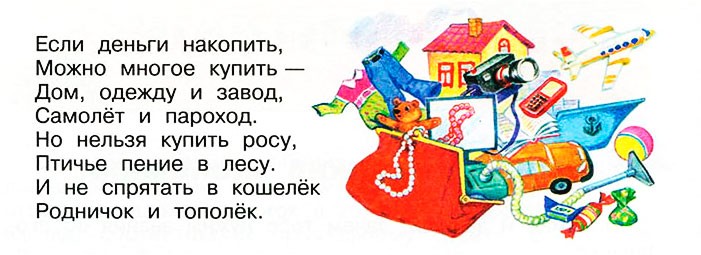 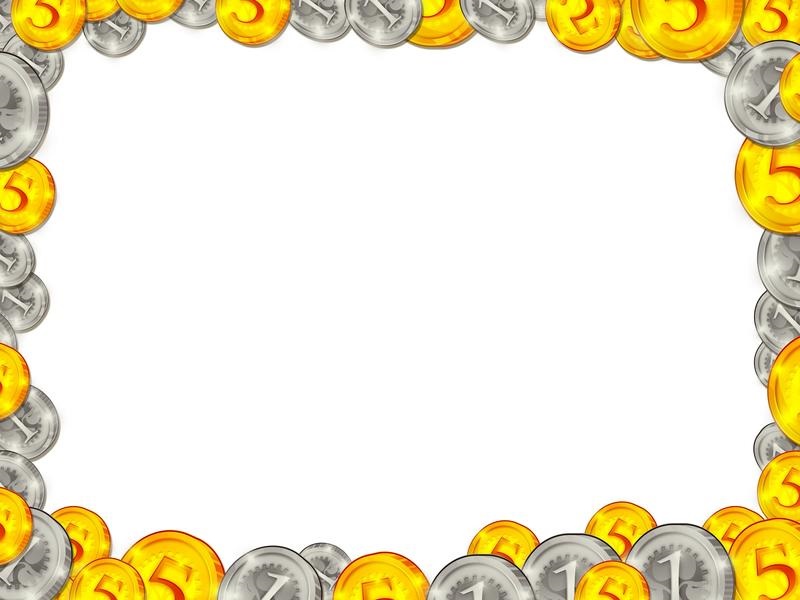 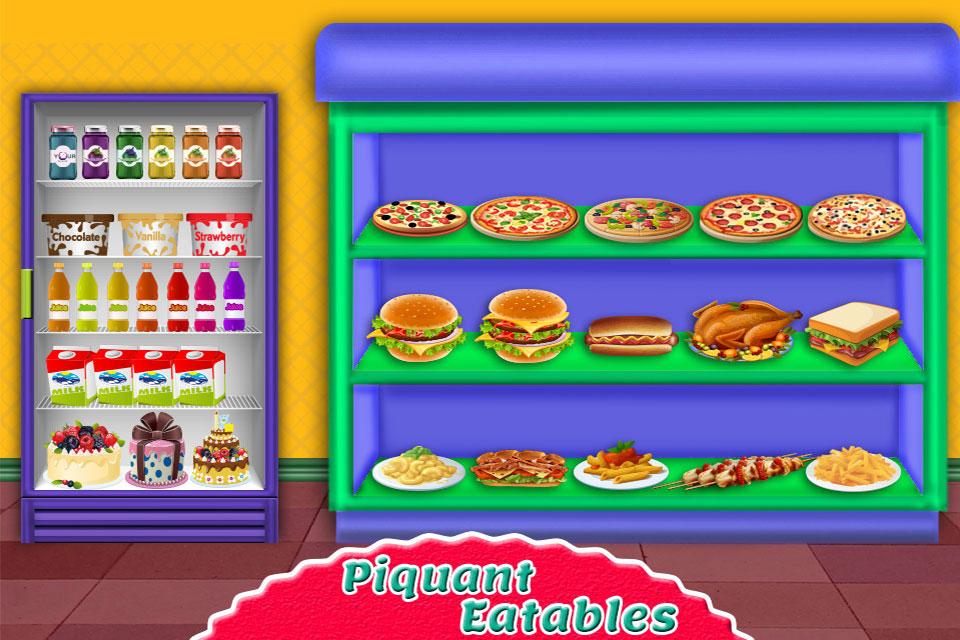 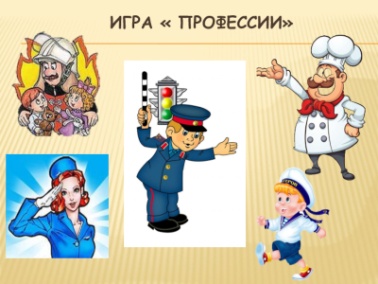 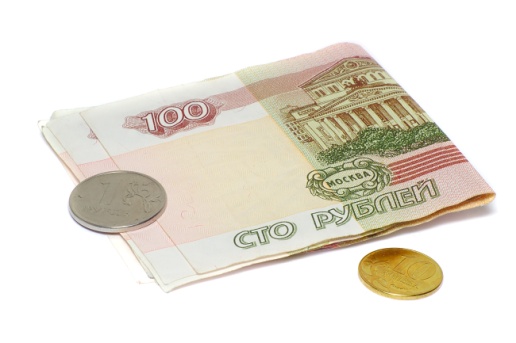 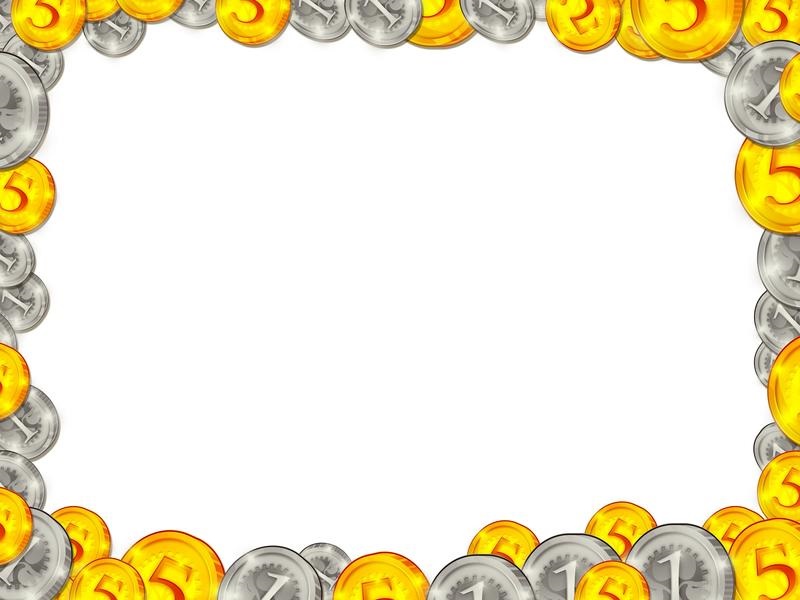 ШАГ 4. «Сделайте вместе!» Дети лучше воспринимают информацию, когда есть возможность «потрогать» своими руками. Вашему ребёнку будет интереснее, если вы с ним сделаете что-то необычное, интересное.Цель: формирование бережного отношения к деньгам, умения управлять своими «хочу» и «надо», развитие мелкой моторики рук, творческого воображения.
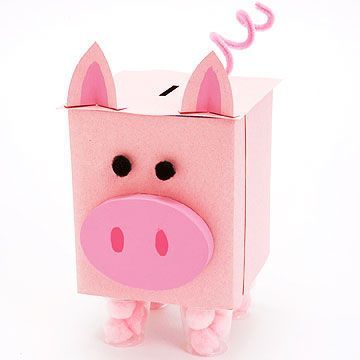 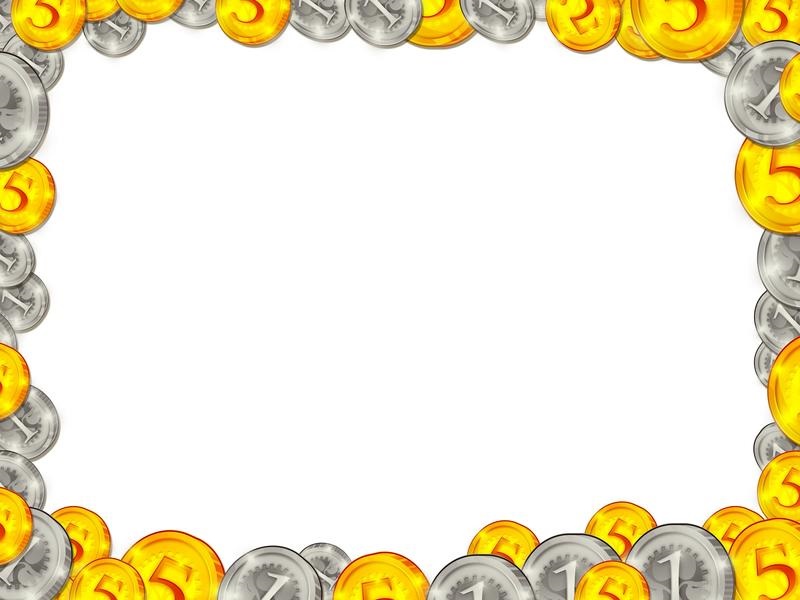 ШАГ 5. «Исследуйте!» Дети часто требуют в магазине купить все и сразу. Важно показать детям, что стоимость товаров разная, и купить можно только то, на что хватает денежки. Предлагаем исследовать этот факт вместе с ребенком.Цель: Расширение представлений о деньгах, их стоимости, покупной способности денег разного номинала, формирование понятия цены товара.
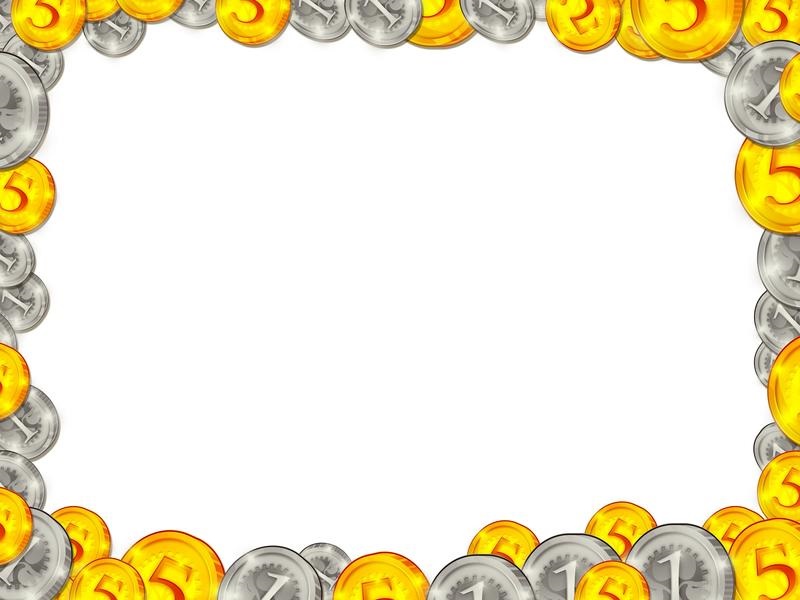 Уважаемые родители!Наш маршрут подошел к концу, надеемся, что он был для вас познавательным и интересным!Желаем дальнейших успехов и открытий!!!